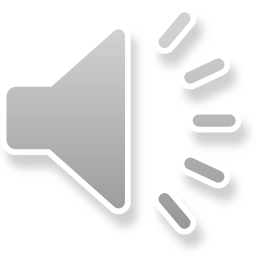 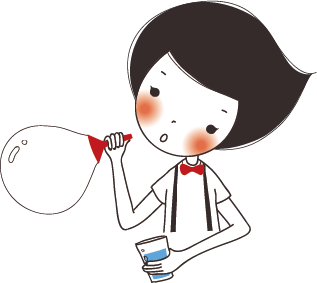 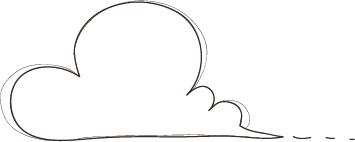 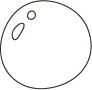 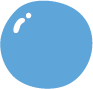 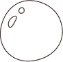 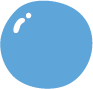 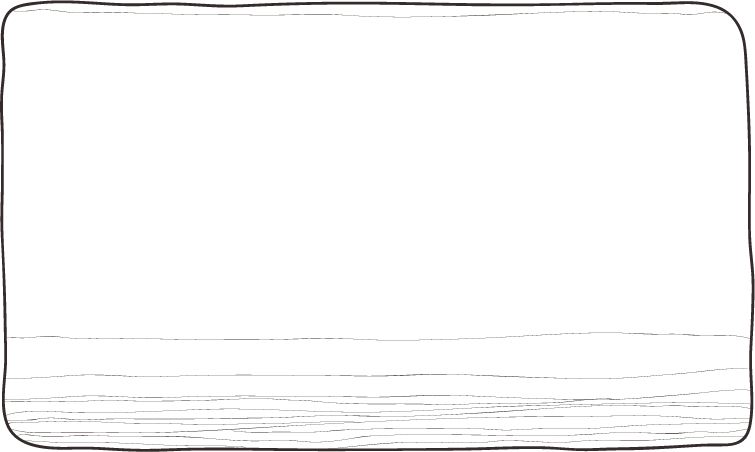 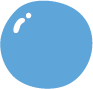 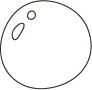 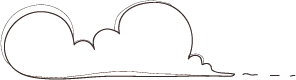 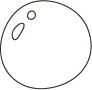 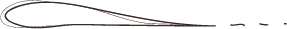 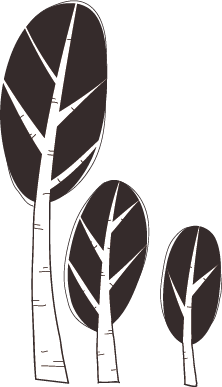 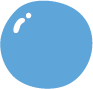 快乐成长卡通PPT模板
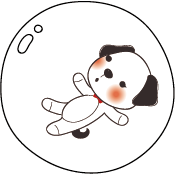 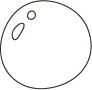 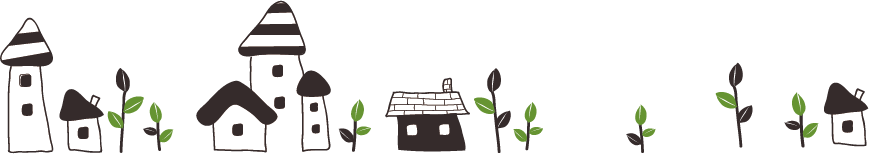 目
录
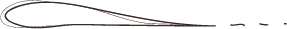 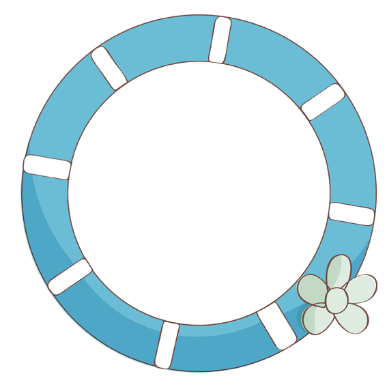 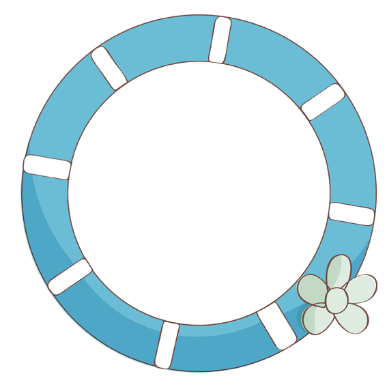 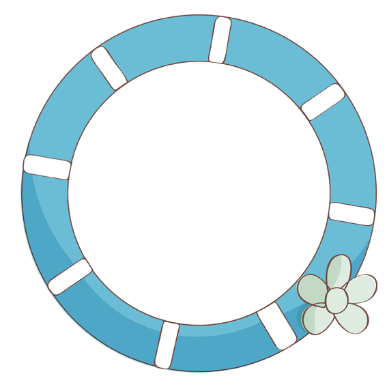 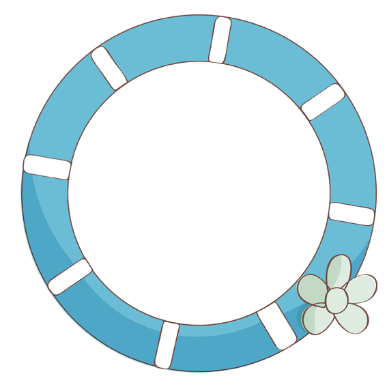 01
02
03
04
点击此处添加文本
点击此处添加文本
点击此处添加文本
点击此处添加文本
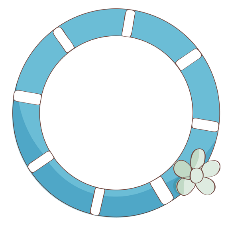 01
点击此处添加文本
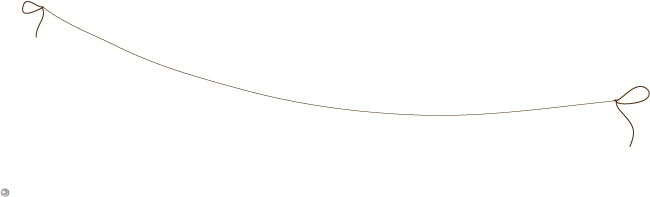 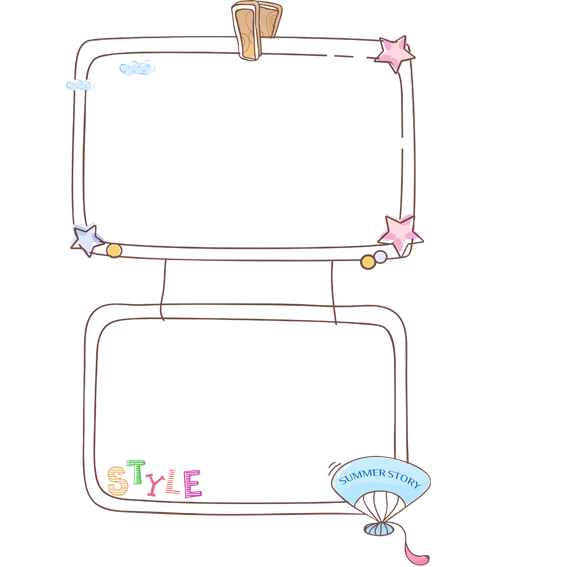 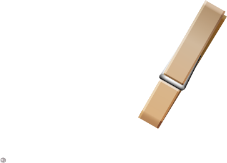 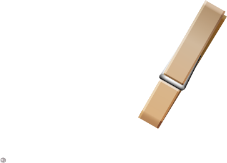 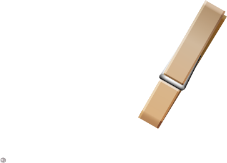 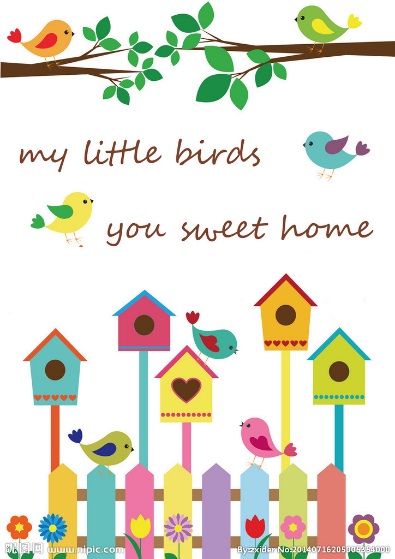 点击此处添加文本点击此处添加文本点击此处添加文本点击此处
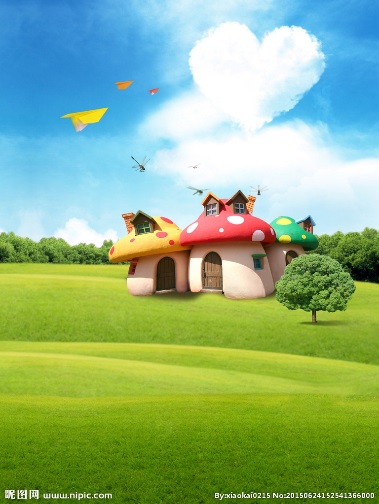 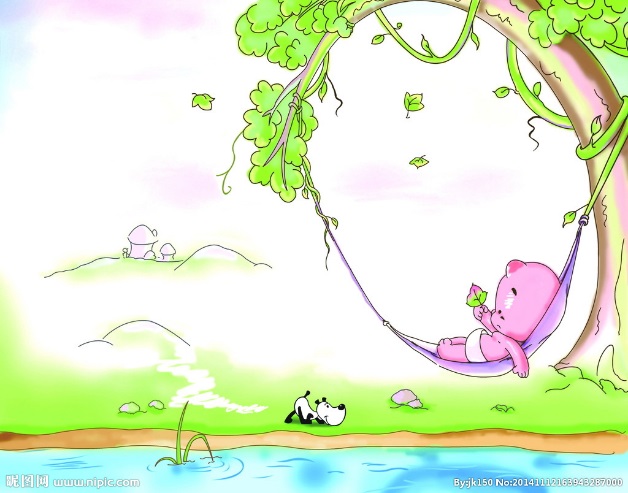 点击此处添加文本点击此处添加文本点击此处添加文本点击此处
点击此处添加文本点击此处添加文本
点击此处添加文本点击此处添加文本
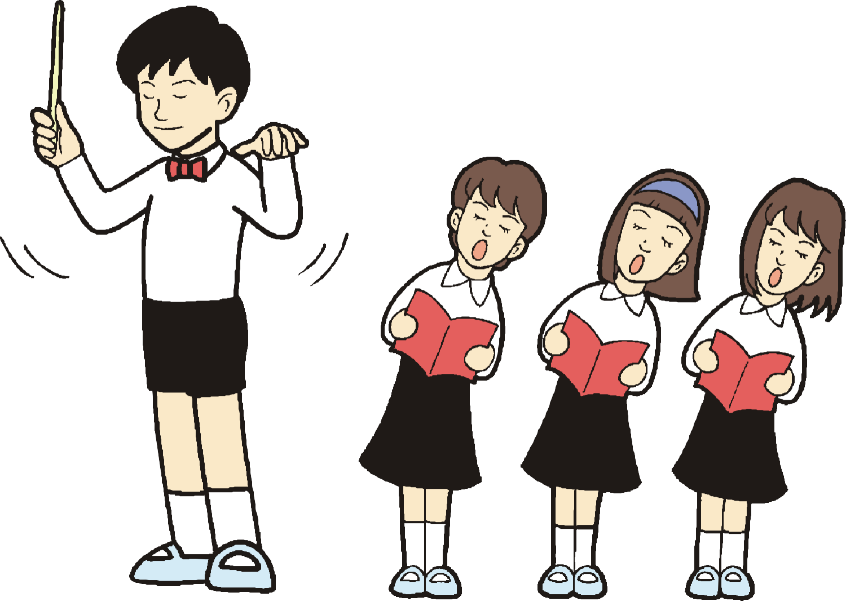 点击此处添加文本点击此处添加文本
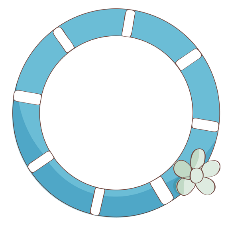 02
点击此处添加文本
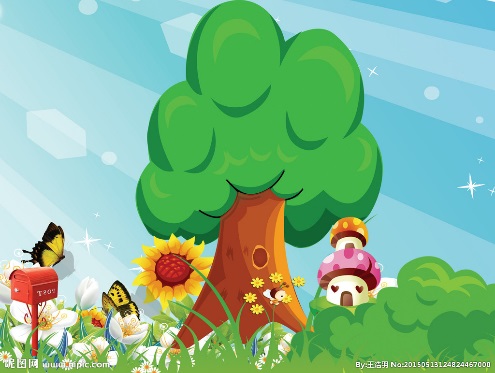 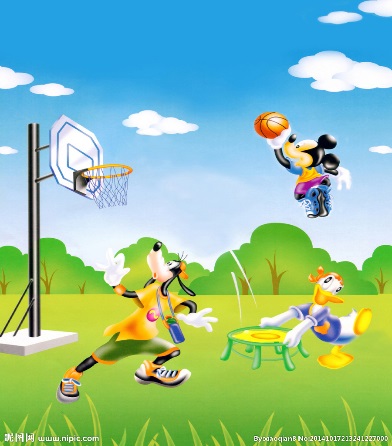 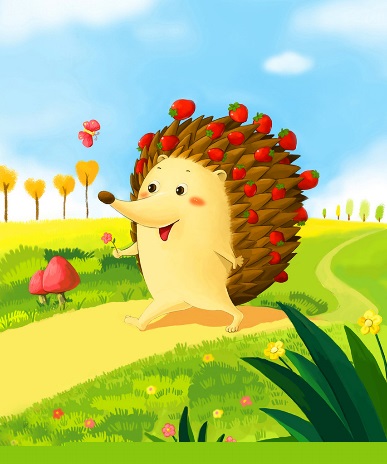 点击此处文本
点击此处文本
点击此处文本
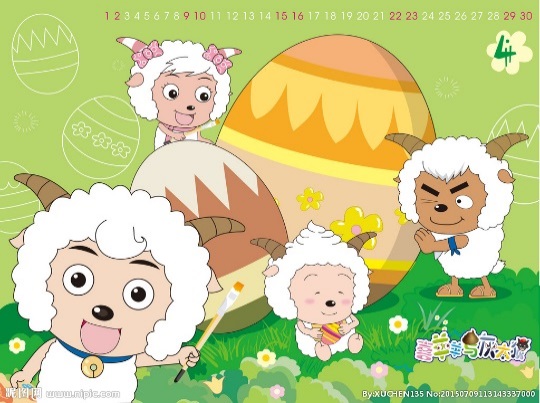 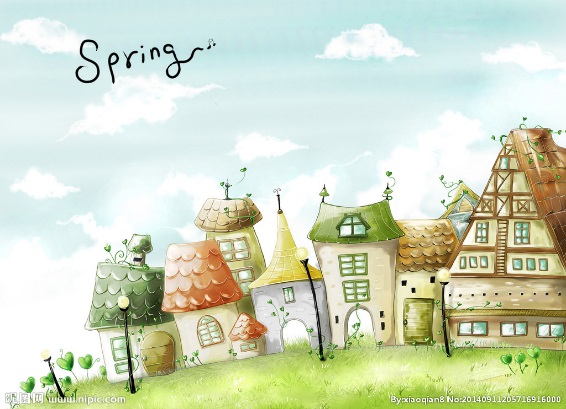 点击此处添加文本
点击此处添加文本
点击此处添加文本点击此处添加文本点击此处添加文本点击此处添加文本点击此处添加文本点击此处添加文本
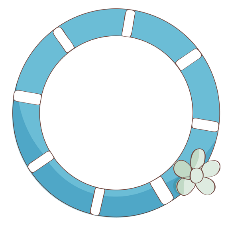 03
点击此处添加文本
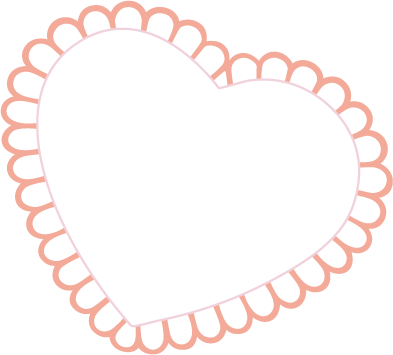 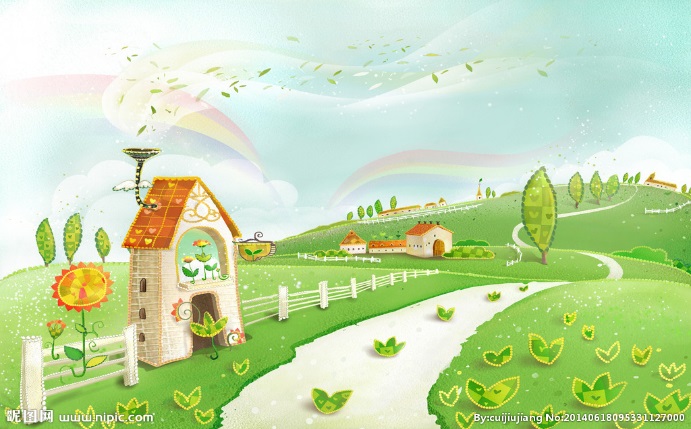 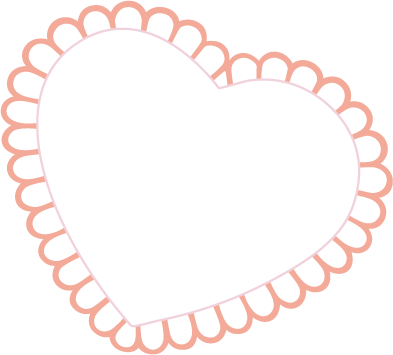 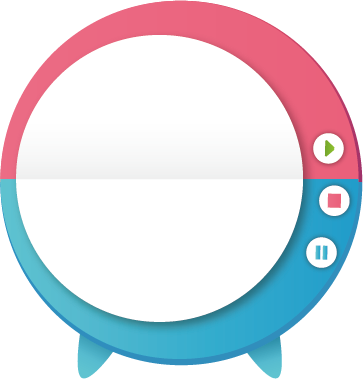 点击此处添加文本点击此处添加文本点击此处添加文本
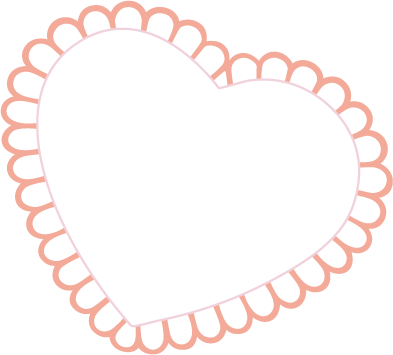 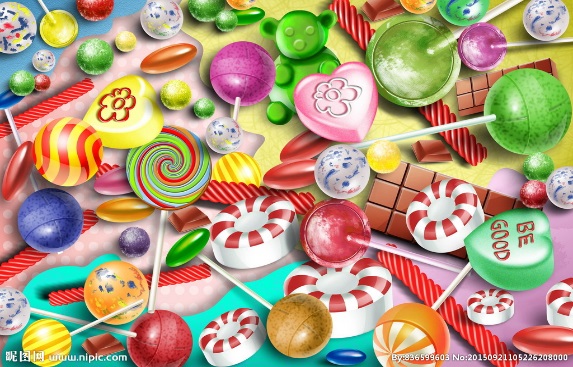 添加文本
添加文本
添加文本
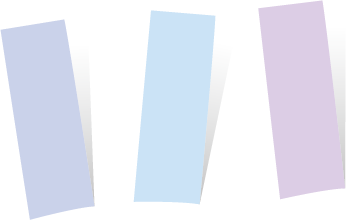 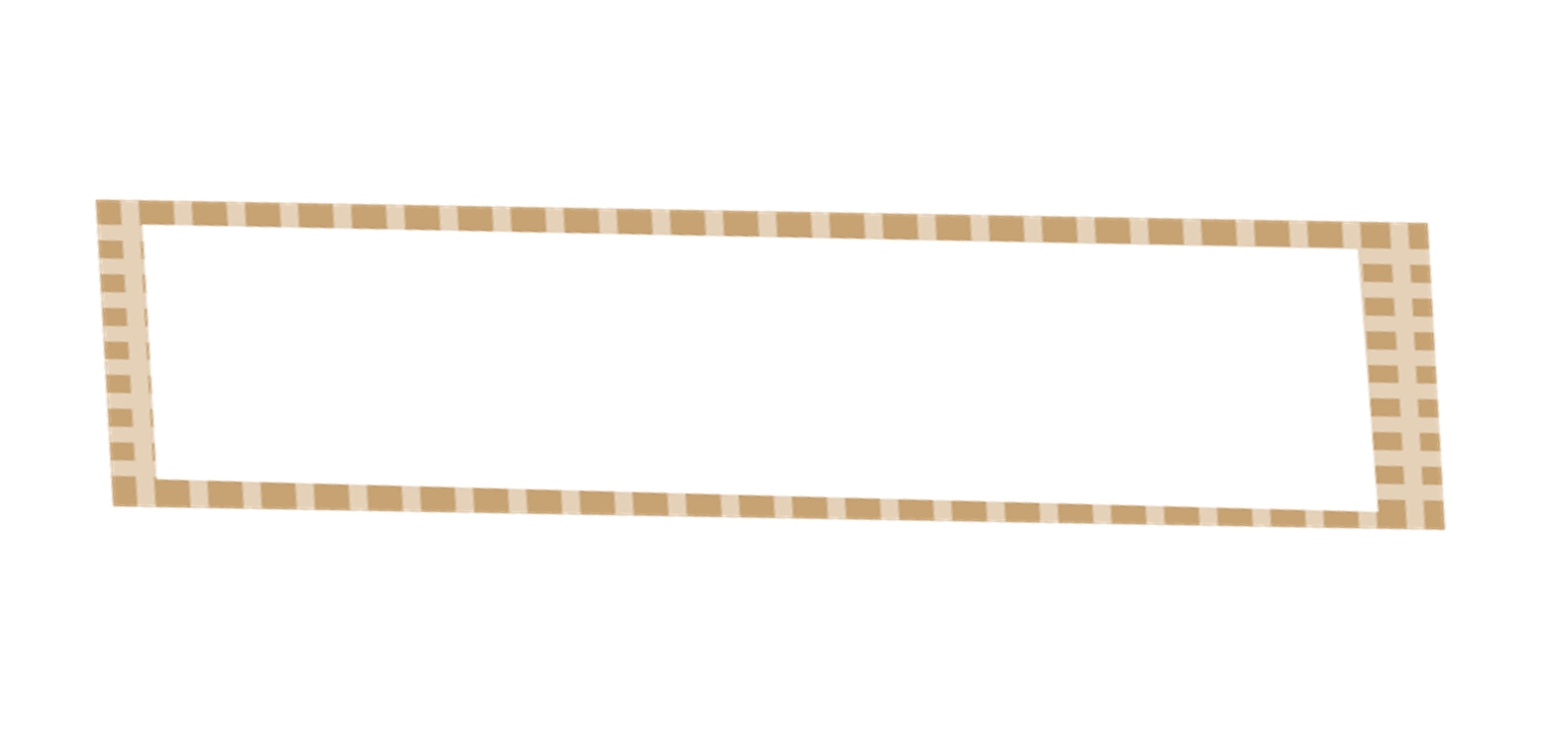 点击此处添加文本点击此处添加文本点击此处添加文本点击此处添加文本点击此处添加文本点击此处添加文本
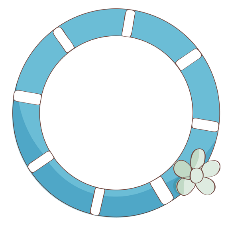 04
点击此处添加文本
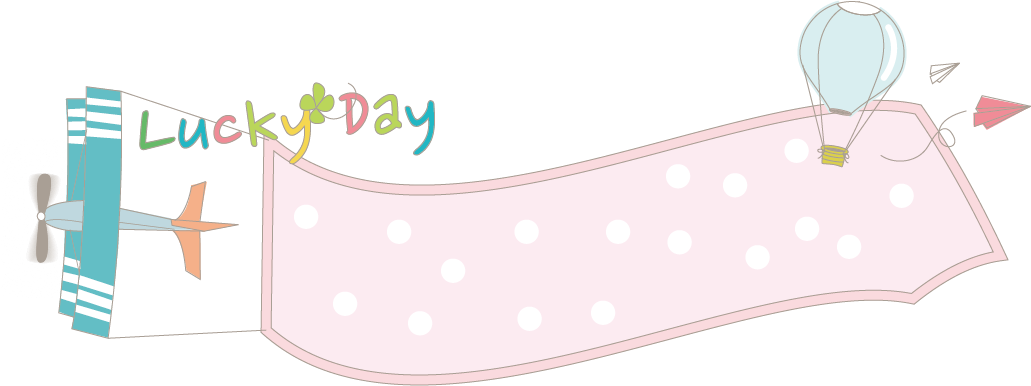 点击此处添加文本点击此处添加文本点击此处添加文本点击此处添加文本点击此处添加文本点击此处添加文本
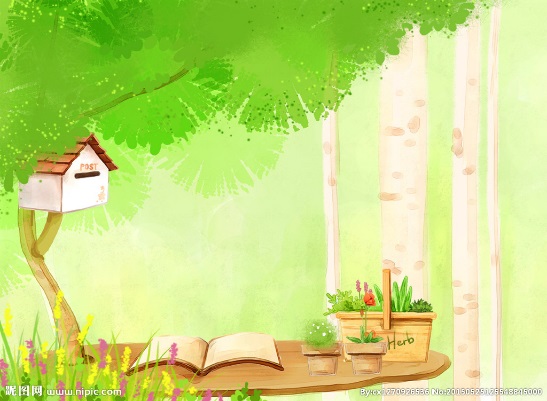 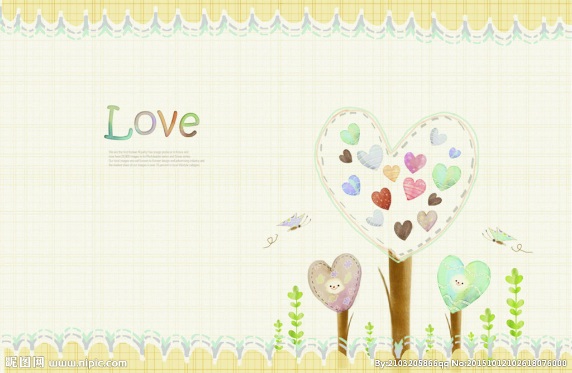 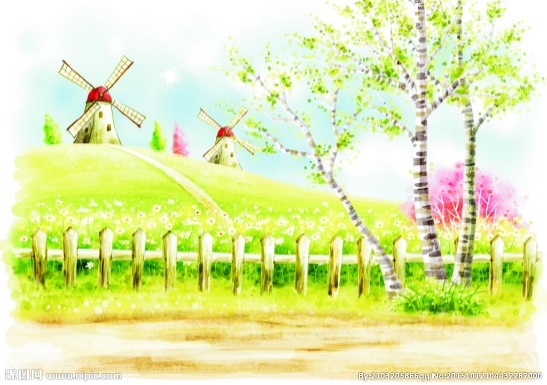 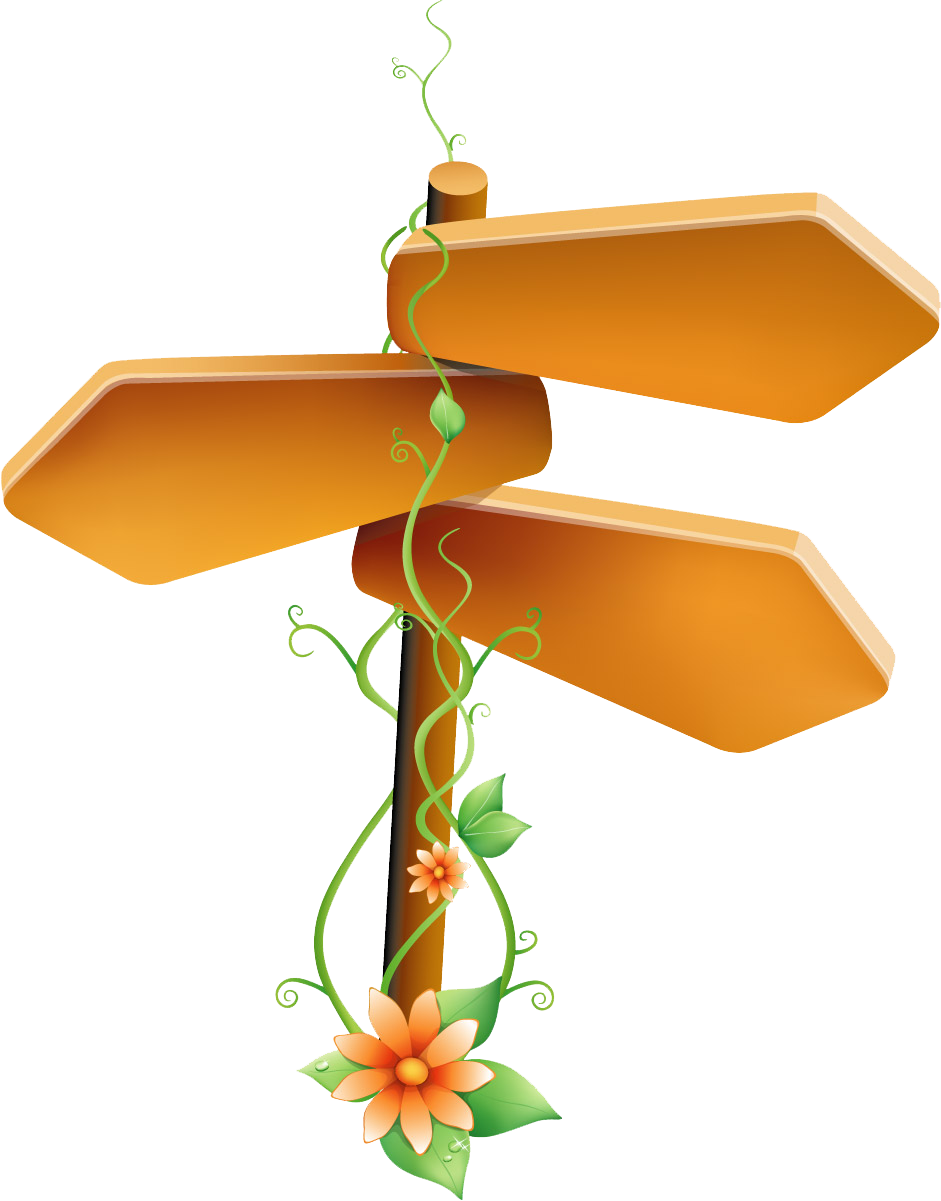 点击此处添加文本点击此处添加文本点击此处添加
点击添加文本
点击此处添加文本点击此处添加文本点击此处添加
点击添加文本
点击添加文本
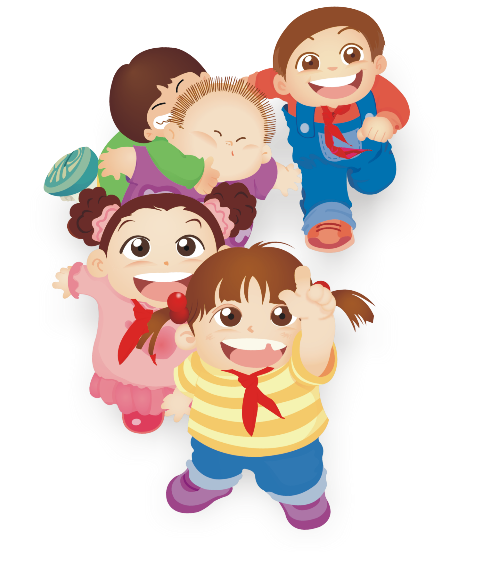 点击此处添加文本点击此处添加文本点击此处添加
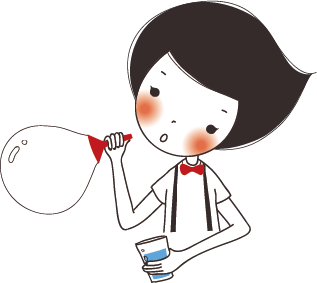 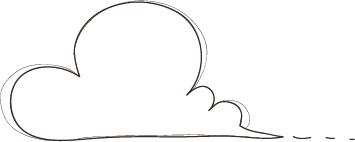 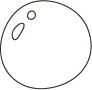 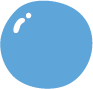 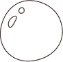 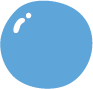 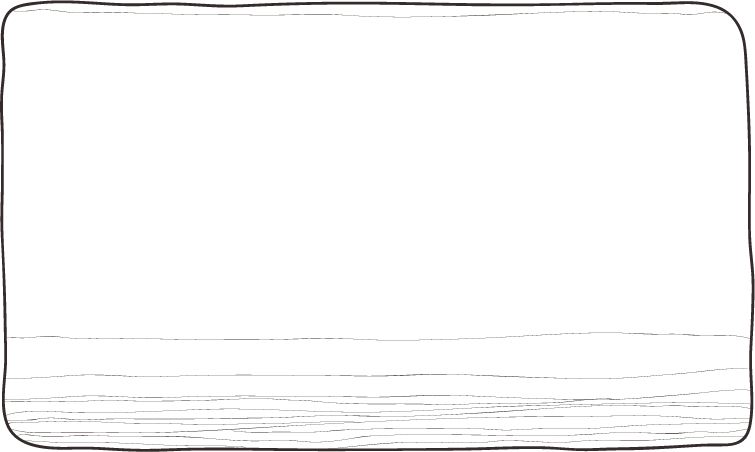 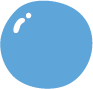 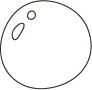 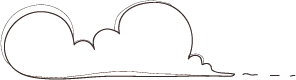 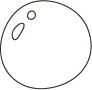 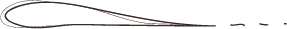 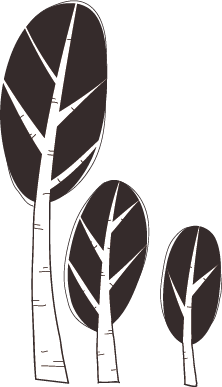 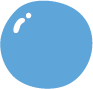 谢谢大家
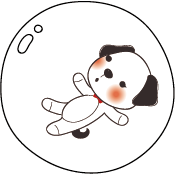 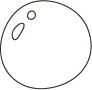 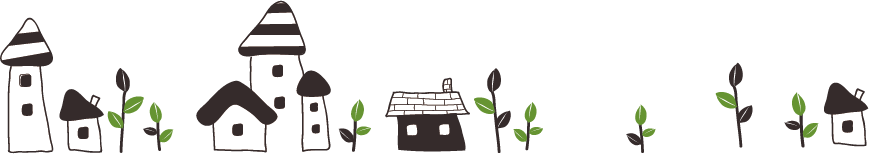